Evaluación de la atención en salud en salud, diseño y documentación de procesos para la gestión técnica administrativa del área de consulta externa del hospital enrique Garcés
Dra. Maresa Moran  __ Dra.  Mara Moran
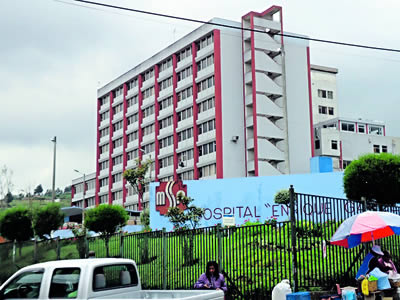 Creada en 1982
ESPECIALIDADES
SUBESPECIALIDADES
Medicina Interna
Gineco Obstetricia
Pediatría
Cirugía
Dermatología
Cardiología
Neumología
Objetivos
Realizar la evaluación del Área de Consulta Externa del Hospital General Enrique Garcés.

Diseñar los procesos actuales de la Gestión Técnica Administrativa del área de Consulta Externa
Objetivos
Realizar el Manual de Procesos de la Gestión Técnica Administrativa del área de Consulta Externa

Establecer indicadores de gestión para los procesos estandarizados de la Gestión Técnica Administrativa del área de Consulta Externa.
Metodología
Mixto: Cualitativo/Cuantitativo

Fuentes Primarias
Observación
Entrevista

Fuentes Secundarias
Información recogida previamente
Evaluación  Sanitaria
Con los resultados vamos a mejorar:

Eficacia 
Efectividad
Eficiencia
Seguridad
Diagnóstico Situacional
Estructura
El Servicio de Consulta Externa presenta la siguiente estructura:

Sala de Espera General:
Ala Sur: 12 consultorios habilitados para la atención
1 consultorio adaptado
Sala de Preparación de Adultos
Oficina: Secretaria, Enfermería, Programa de Control de Tuberculosis
Ala Norte: Consultorio de Otorrino, Consultorios de Oftalmología (2)
Servicio de Odontología
Personal
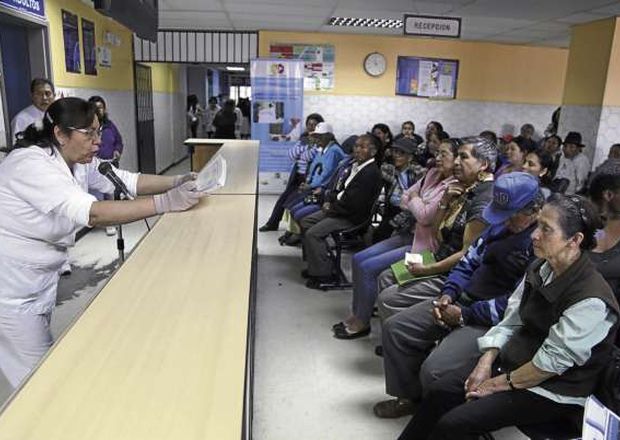 Morbilidad 2011
1. Hipertensión Arterial
2. Hernias
3. Colelitiasis
4. Varices
5. Hipoacusia
6. Rinitis
7. Traumas
8. Infección de Vías Urinarias
9. Vaginosis
10. Parasitosis
Indicadores
Especialidades Utilizadas
Motivo de elección de asistencia al HEG
Proporción de Tiempos de espera
Calidad del Servicio
Existe un incumplimiento de 4426 horas de trabajo que origina que no se brinde atención a 17600 personas en el año es decir 73 pacientes al día no son considerados para la consulta externa.
Propuesta
Mapa de Procesos del área de Consulta Externa
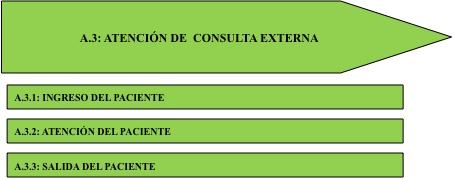 INGRESO DEL PACIENTE (A.3.1)
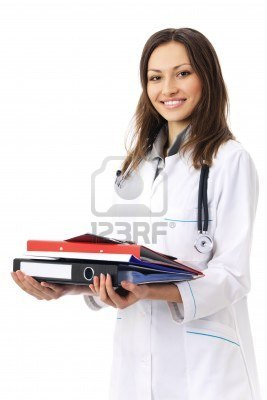 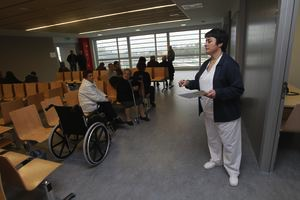 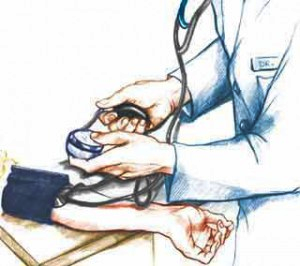 Tomar signos vitales
Recepción de carpetas
Llamar a paciente
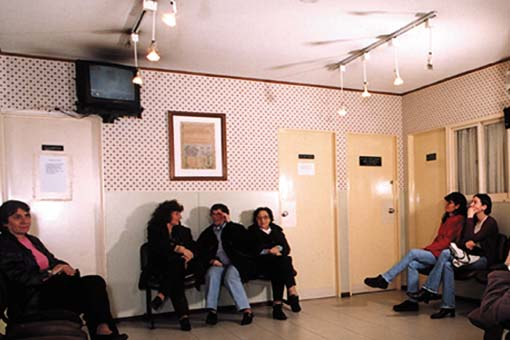 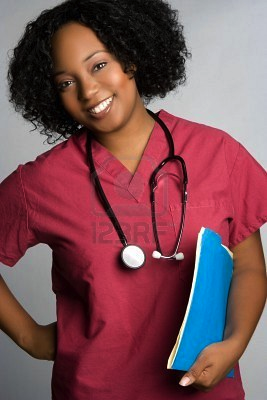 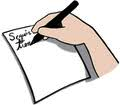 Registrar en HC
Paciente regresa sala de espera
ATENCION DEL PACIENTE (A.3.2)
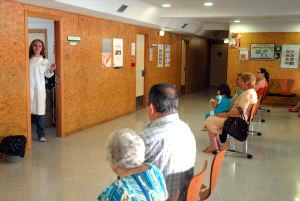 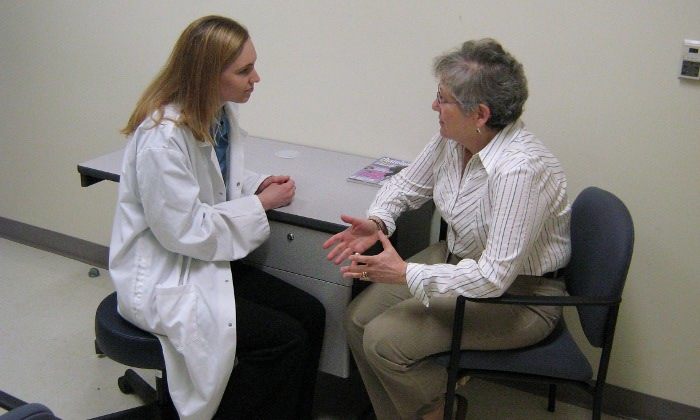 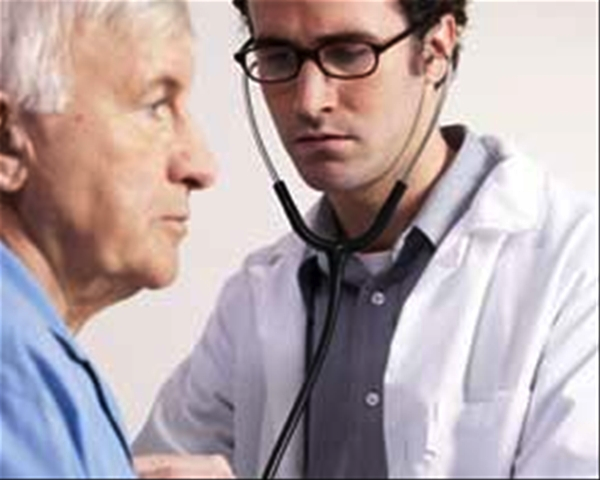 Interrogatorio y examen físico
Llamar al paciente Verificando datos correctos del mismo
Motivo del consulta
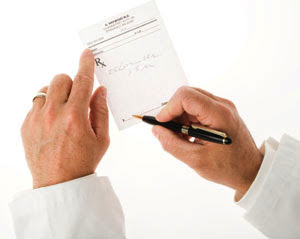 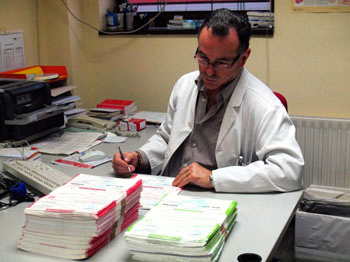 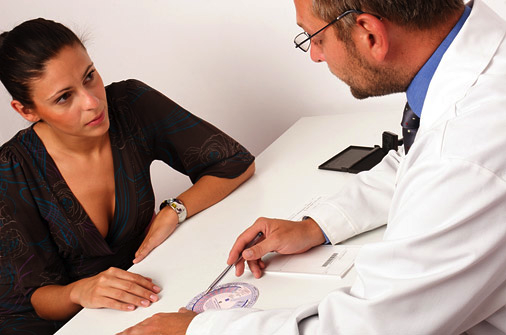 Enviar de plan de tratamiento, elaborar recetas
Registrar en H.C
Entregar recetas
SALIDA DEL PACIENTE (A.3.3)
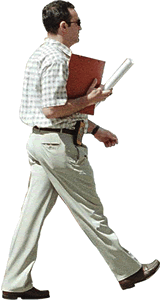 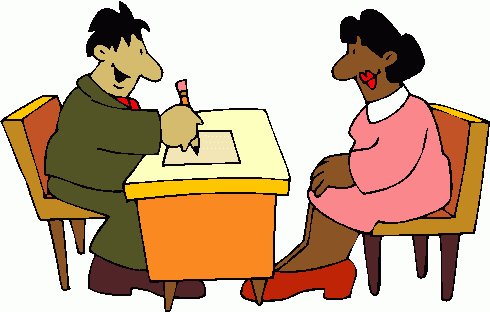 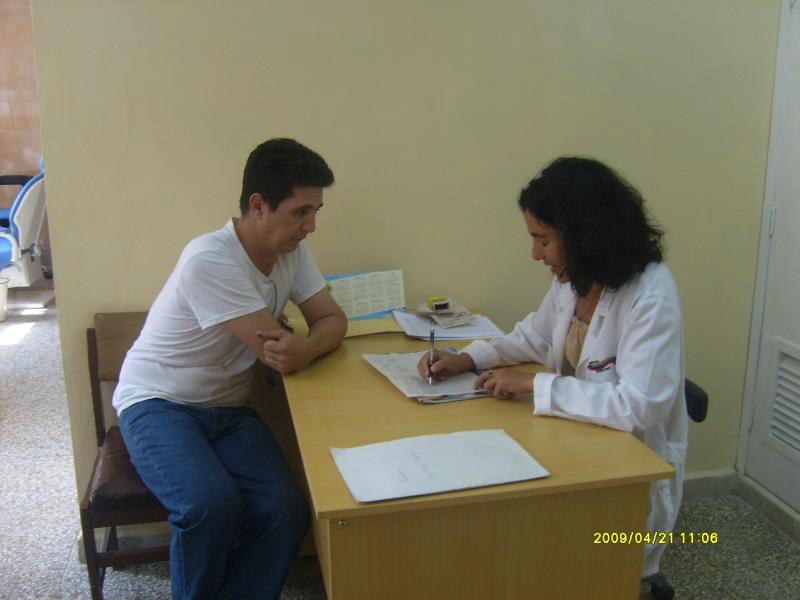 Explicación de Indicaciones
Registro del paciente
Acude a área de Postconsulta
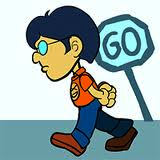 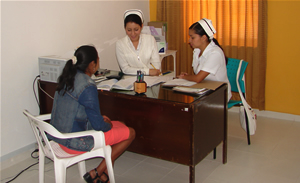 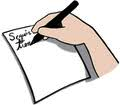 Disponibilidad de próxima cita
Registrar siguiente cita
Indicadores Propuestos
CONCLUSIONES
Tiempo de espera
Coordinación con estadística
Procesos
Sistema de Referencia y Contrarreferencia.
RECOMENDACIONES
Reducir el tiempo de espera
Creación de área de Postconsulta
Implementación de Manual de Procesos
“Personas Buenas sin Procesos definidos dan resultados impredecibles”